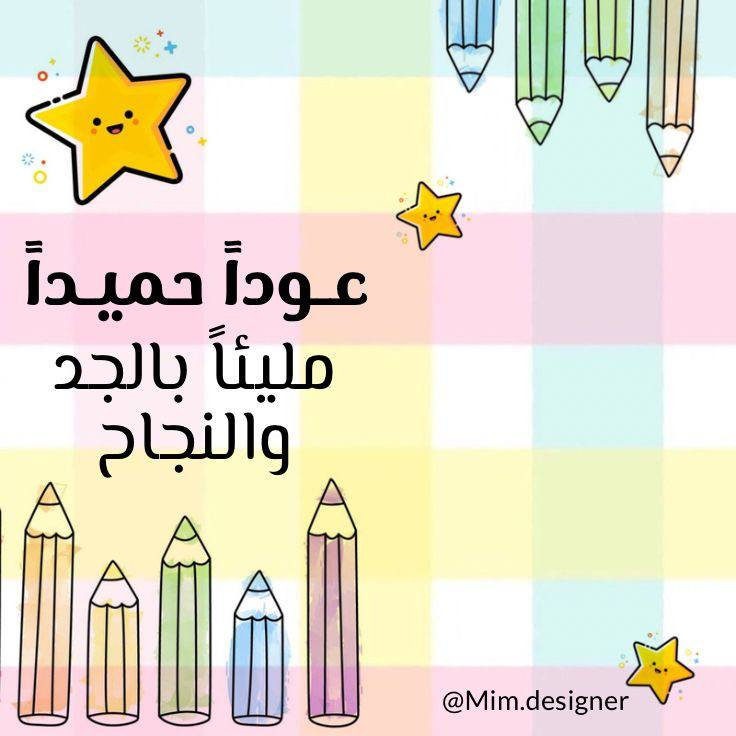 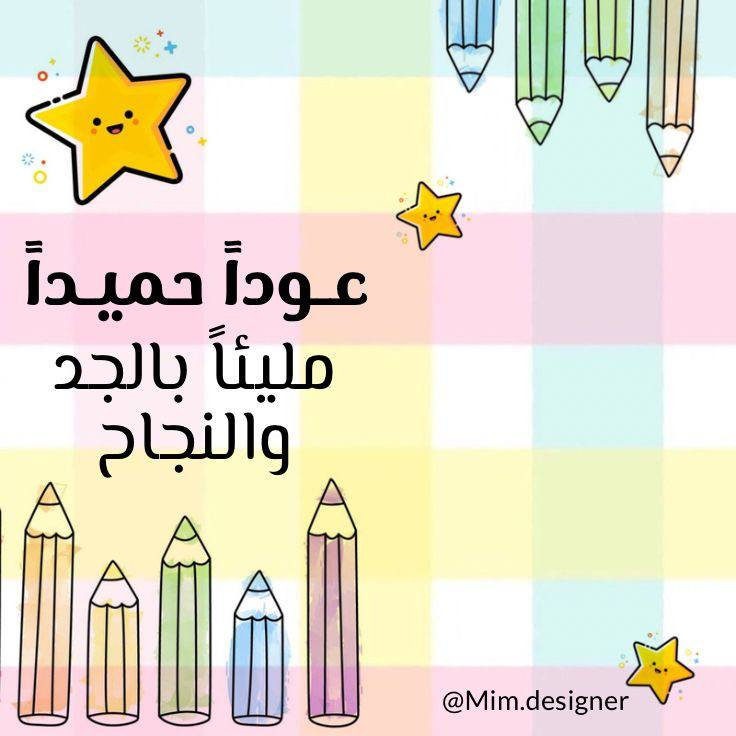 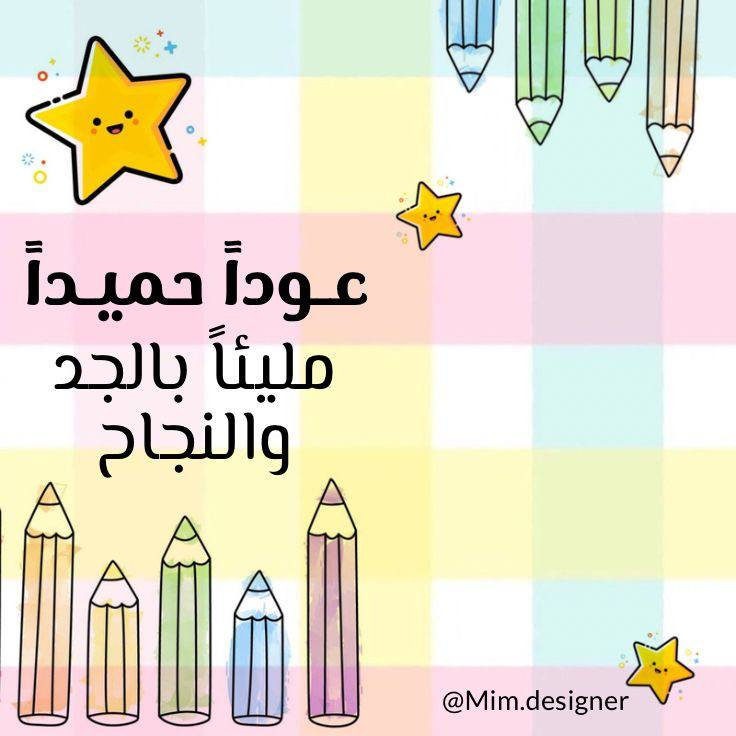 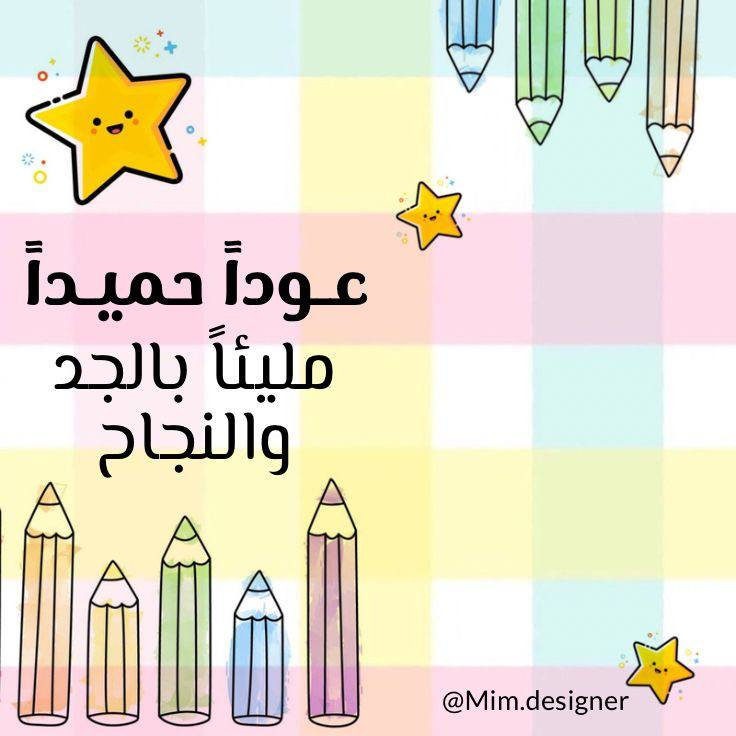 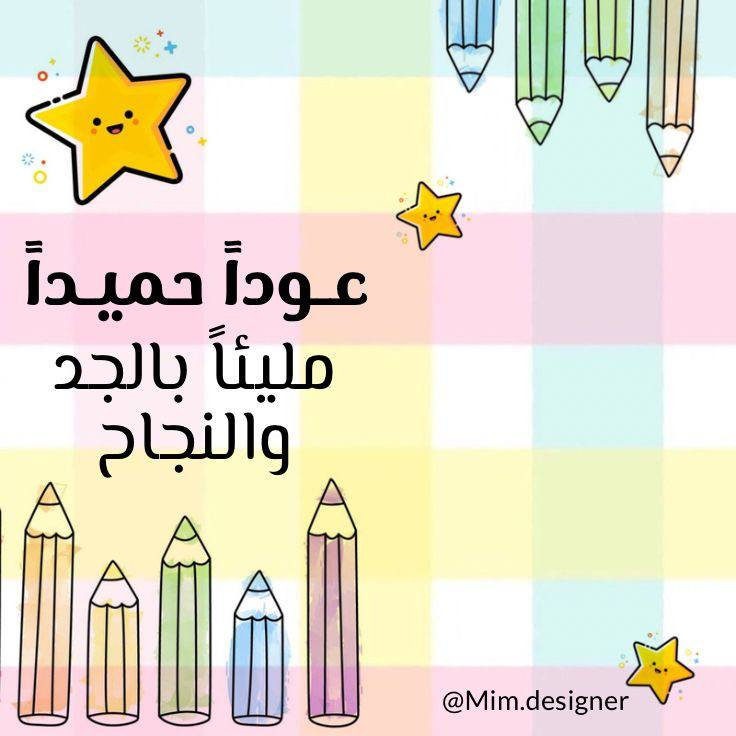 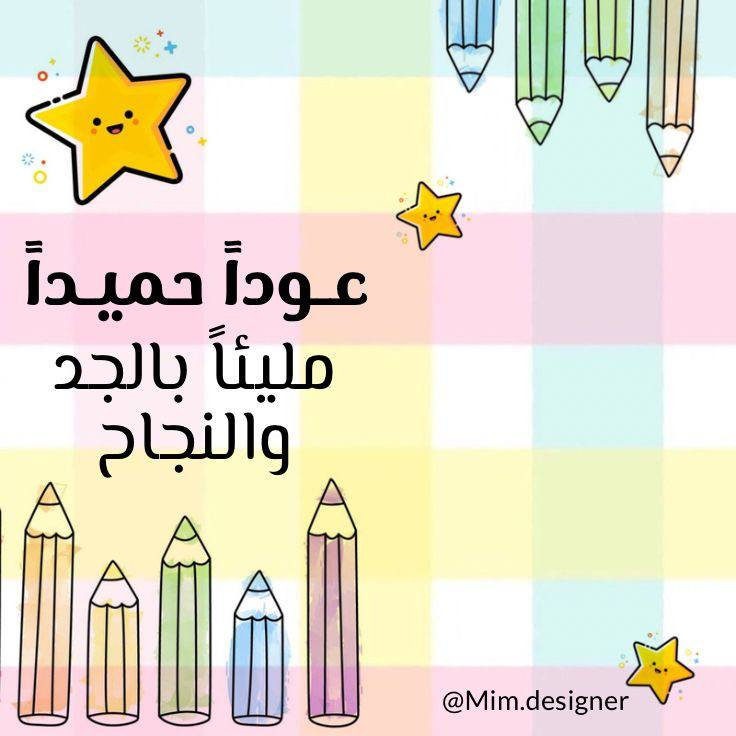 إضافة
 هدية رمزية
أ / فاطمه السبيعي
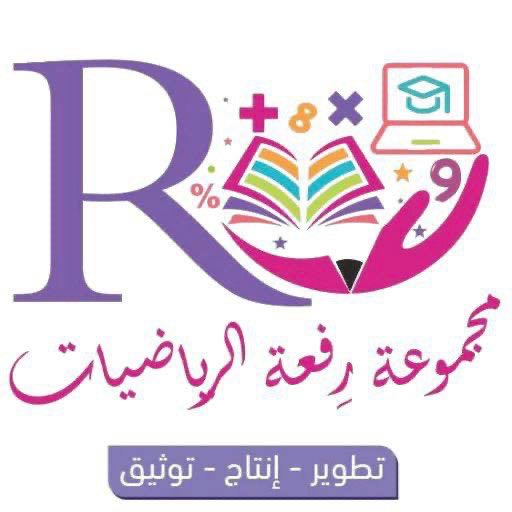 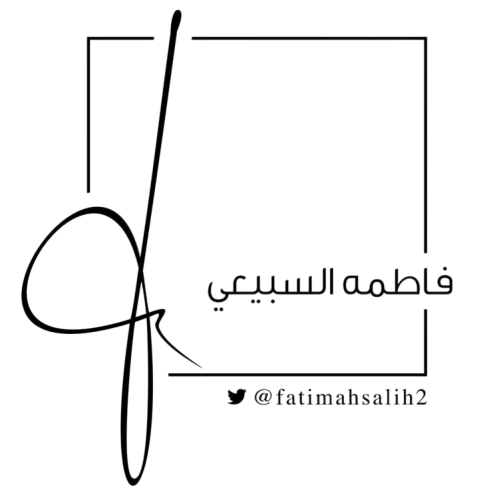 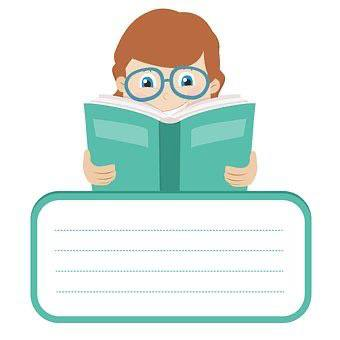 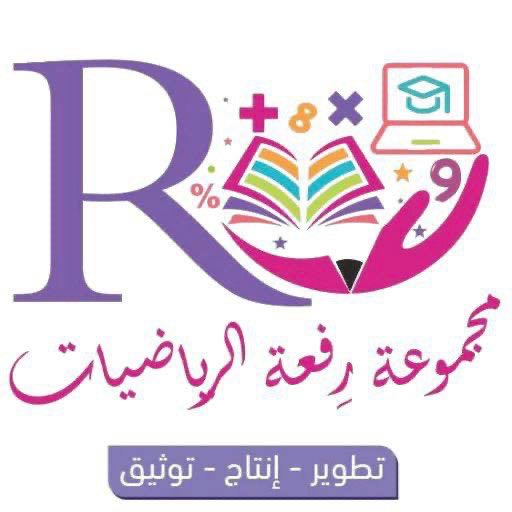 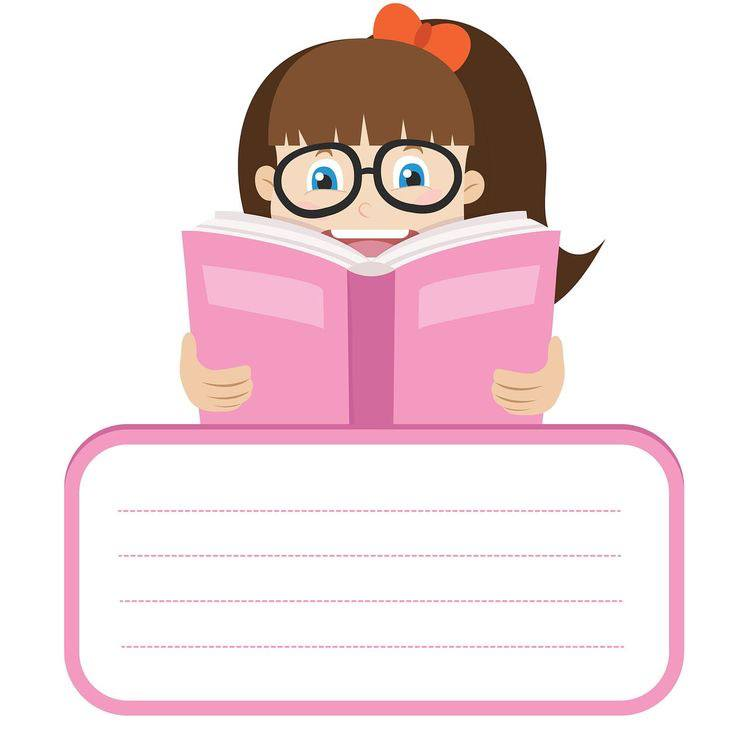 عامُ دراسي جديد
وطموحُ يعانق السماء
معلمتك / فاطمه السبيعي
عامُ دراسي جديد
وطموحُ يعانق السماء
معلمتك / فاطمه السبيعي
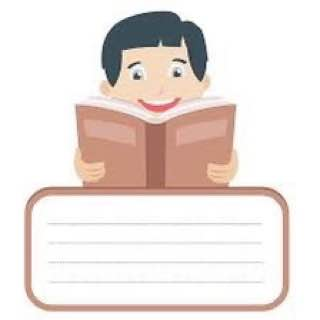 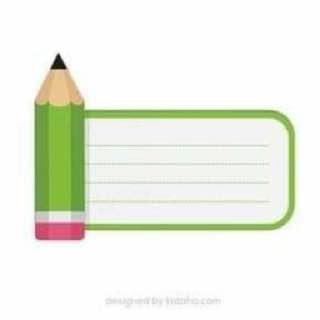 عامُ دراسي جديد
وطموحُ يعانق السماء
معلمتك 
فاطمه السبيعي
عامُ دراسي جديد
وطموحُ يعانق السماء
معلمتك / فاطمه السبيعي
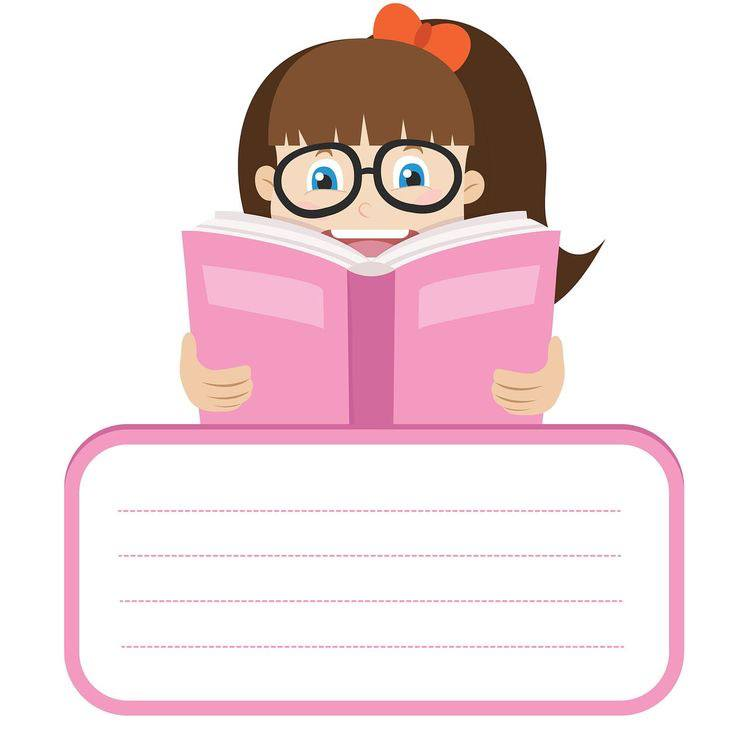 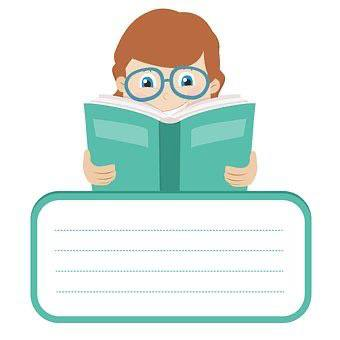 عامُ دراسي جديد
وطموحُ يعانق السماء
معلمتك / فاطمه السبيعي
عامُ دراسي جديد
وطموحُ يعانق السماء
معلمتك / فاطمه السبيعي
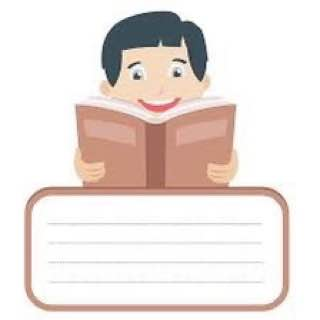 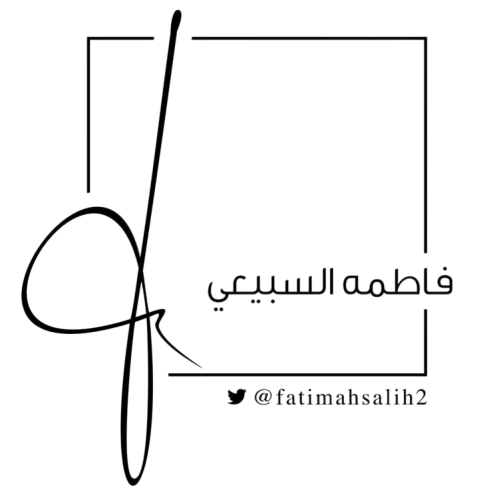 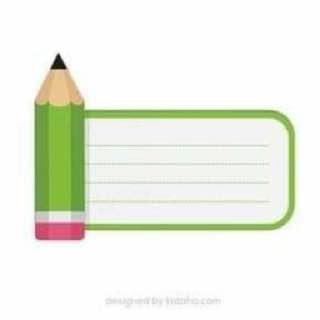 عامُ دراسي جديد
وطموحُ يعانق السماء
معلمتك 
فاطمه السبيعي
عامُ دراسي جديد
وطموحُ يعانق السماء
معلمتك / فاطمه السبيعي
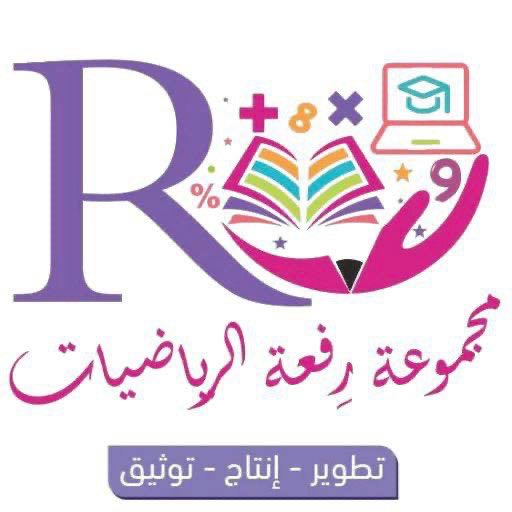 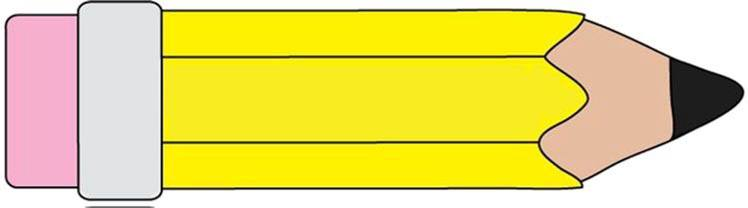 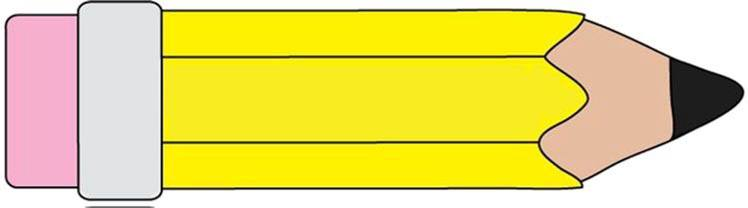 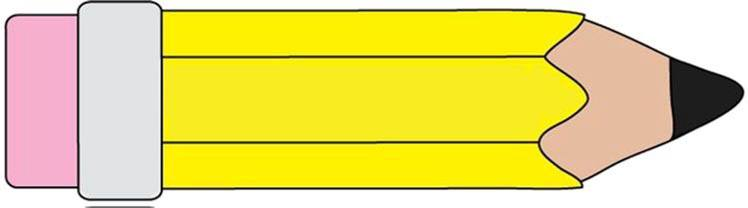 عوداً  حميداً
أ / فاطمه السبيعي
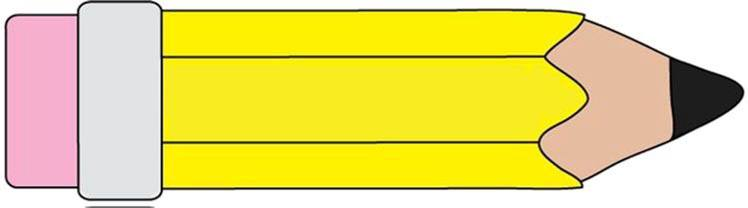 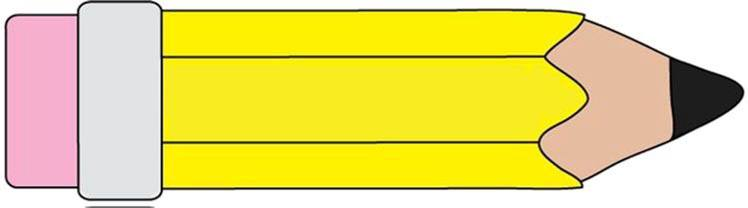 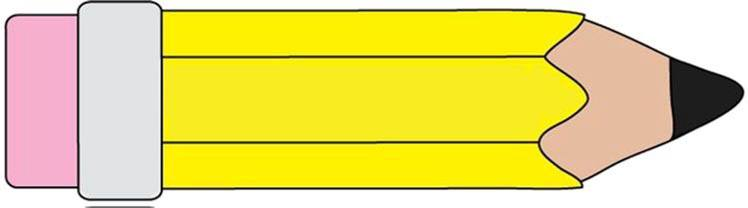 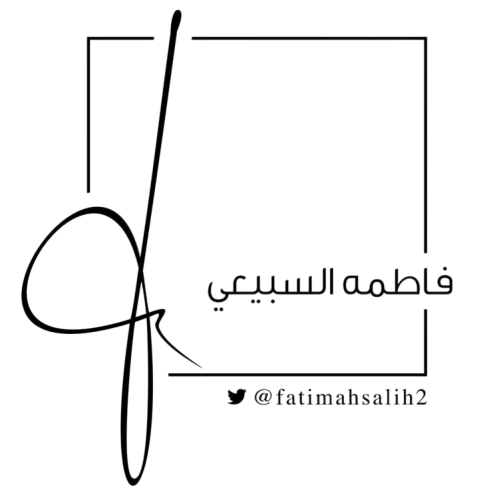 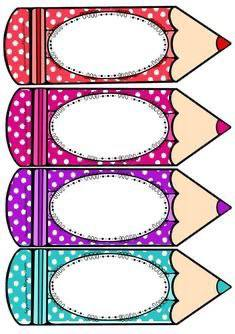 عوداً  حميداً
عوداً  حميداً
عوداً  حميداً
عوداً  حميداً
معلمتك
فاطمه السبيعي
عوداً  حميداً
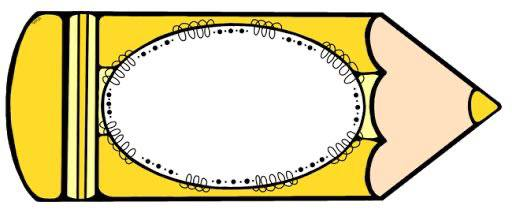 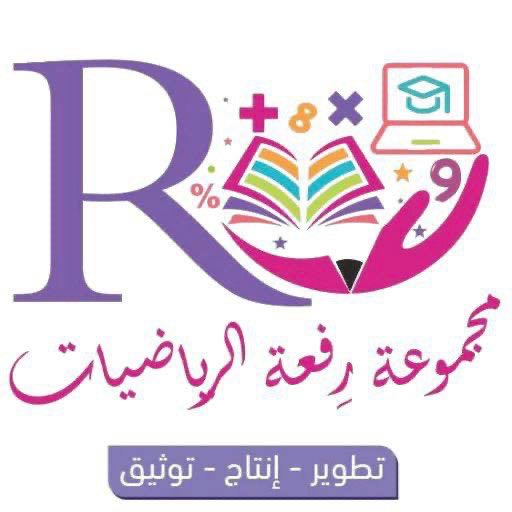 عوداً  حميداً
معلمتك
فاطمه السبيعي
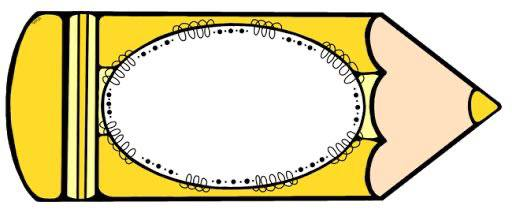 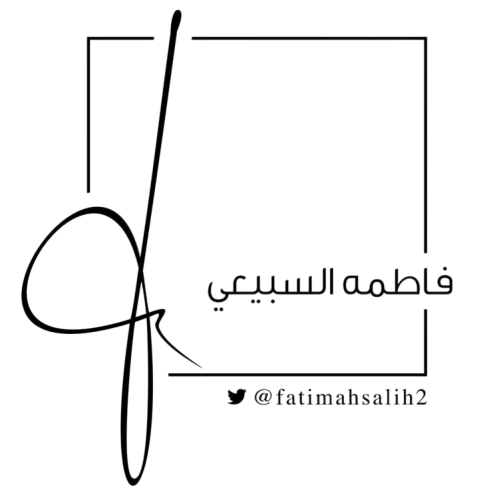 معلمتك
فاطمه السبيعي
عوداً  حميداً
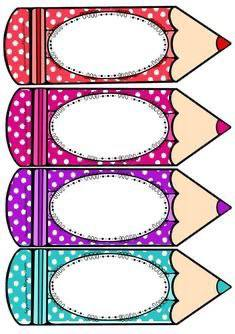 عوداً  حميداً
عوداً  حميداً
عوداً  حميداً
عوداً  حميداً
معلمتك
فاطمه السبيعي
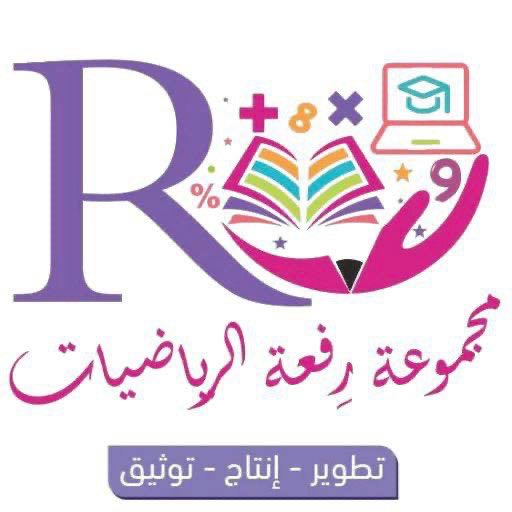 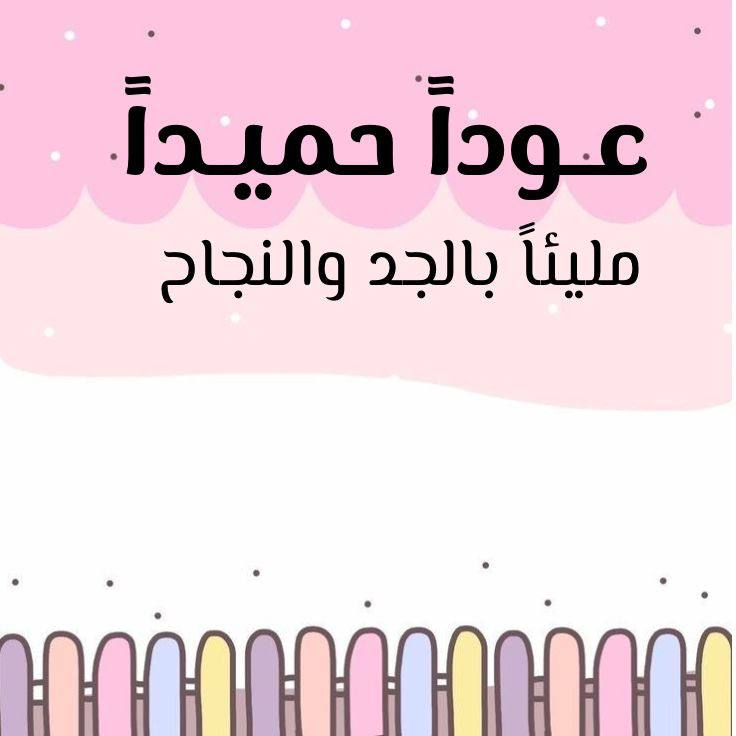 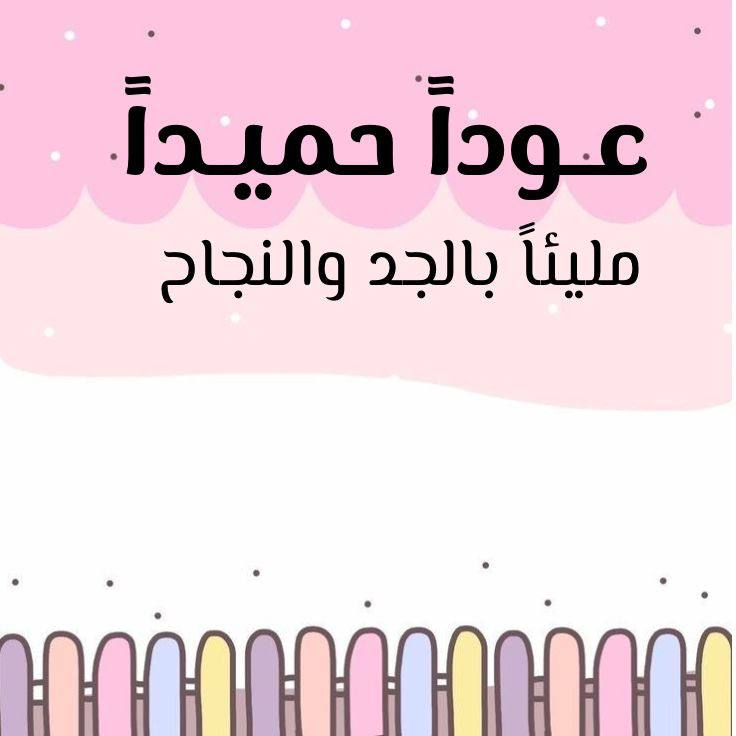 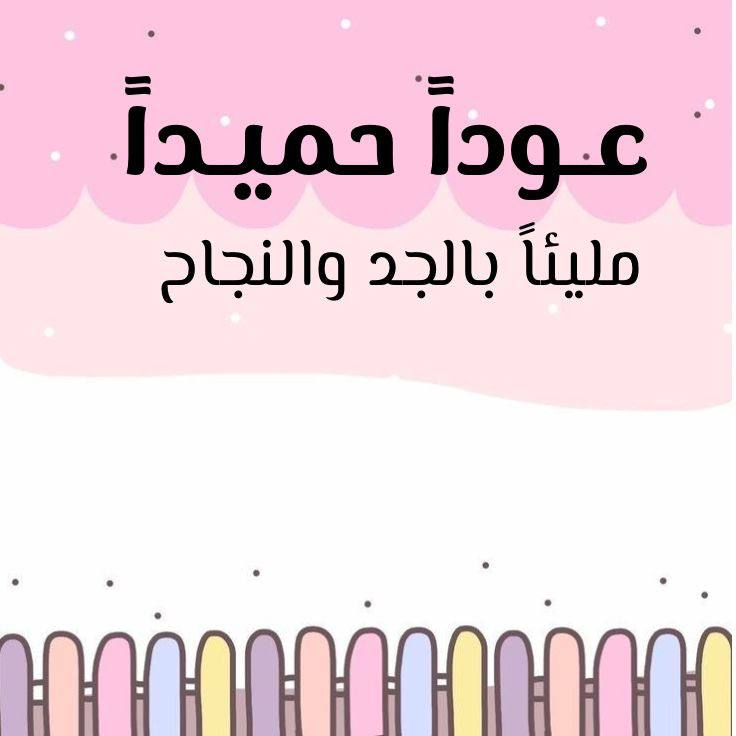 أ / فاطمه السبيعي
إضافة قطعة حلوى
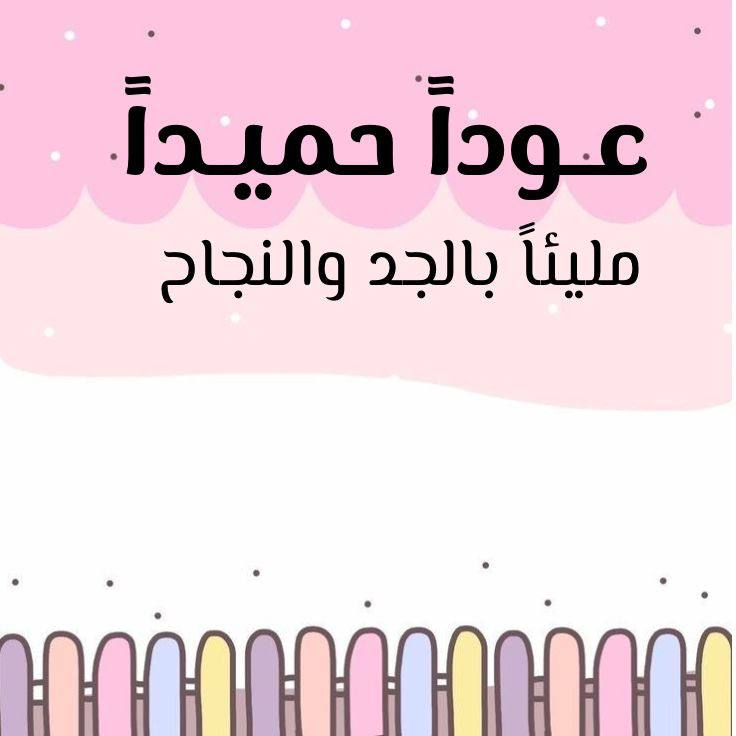 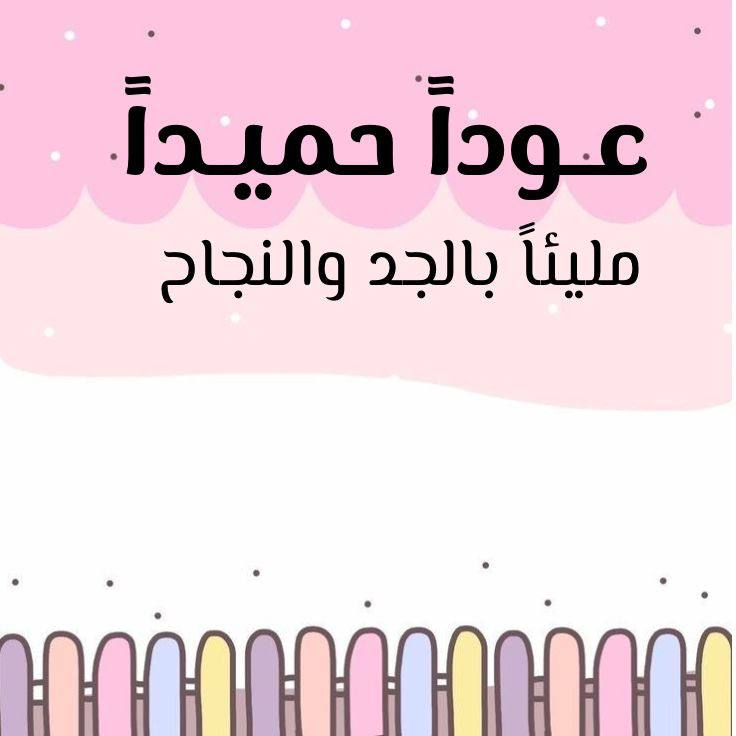 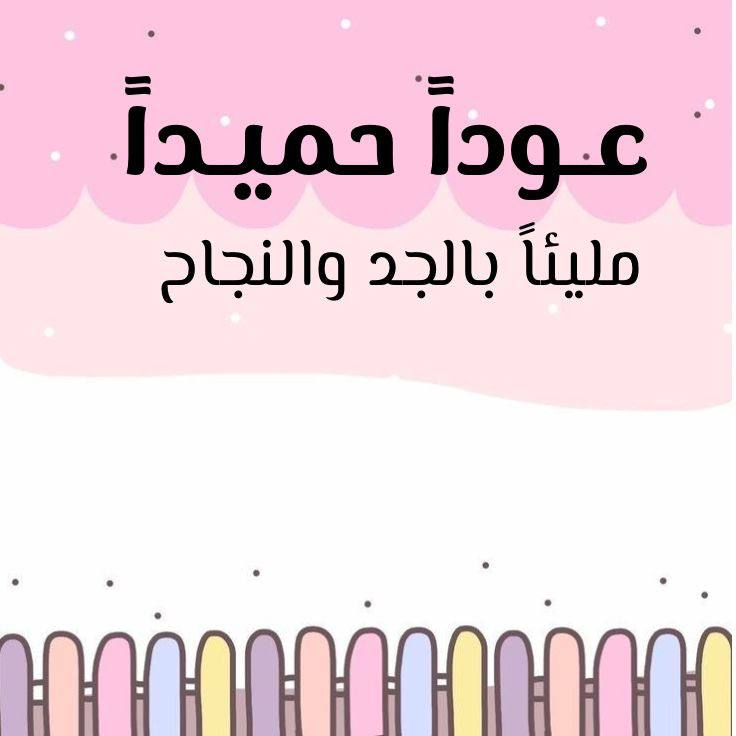 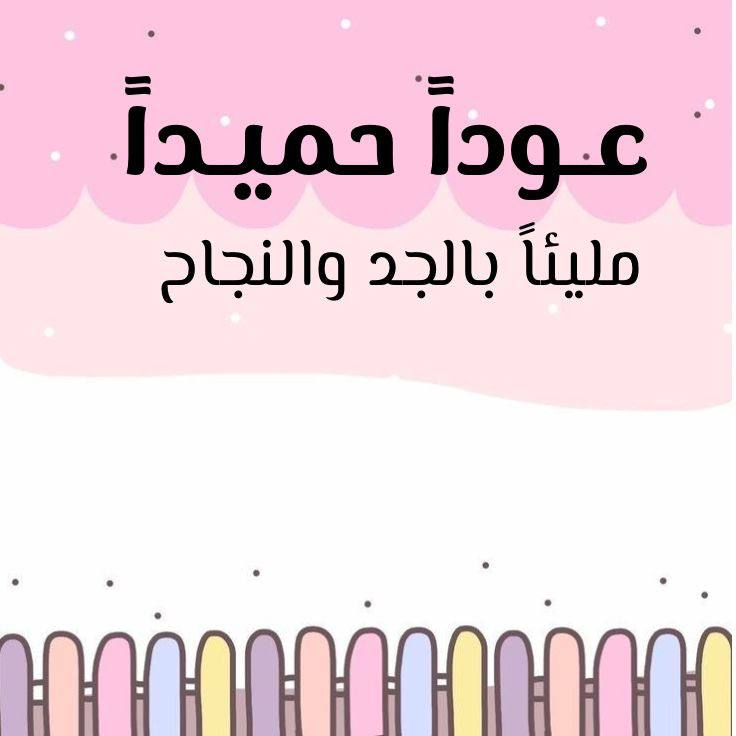 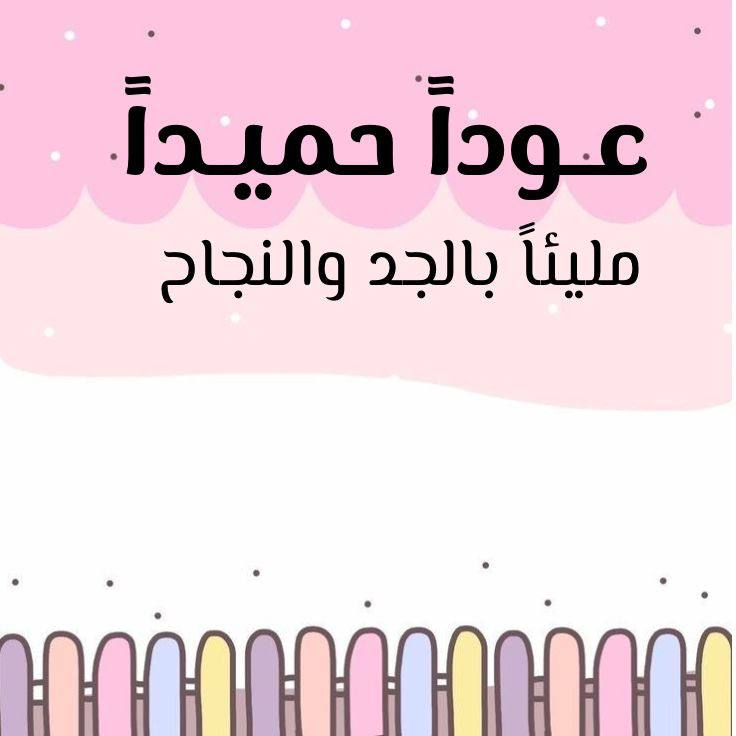 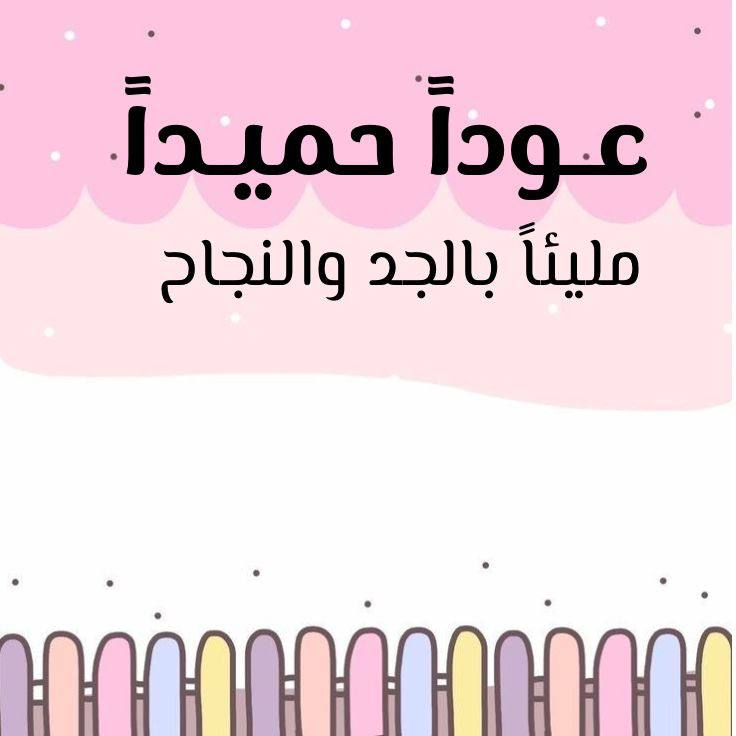 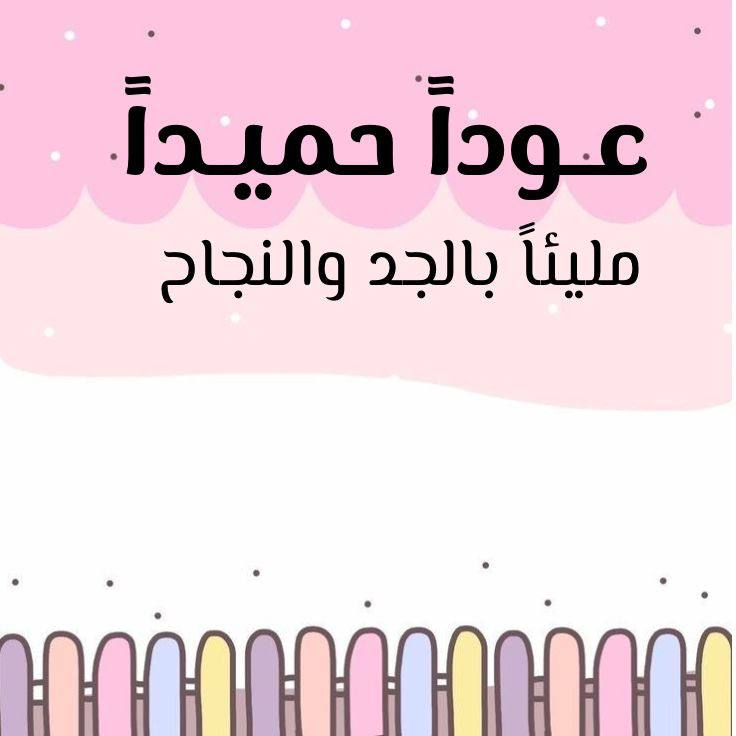 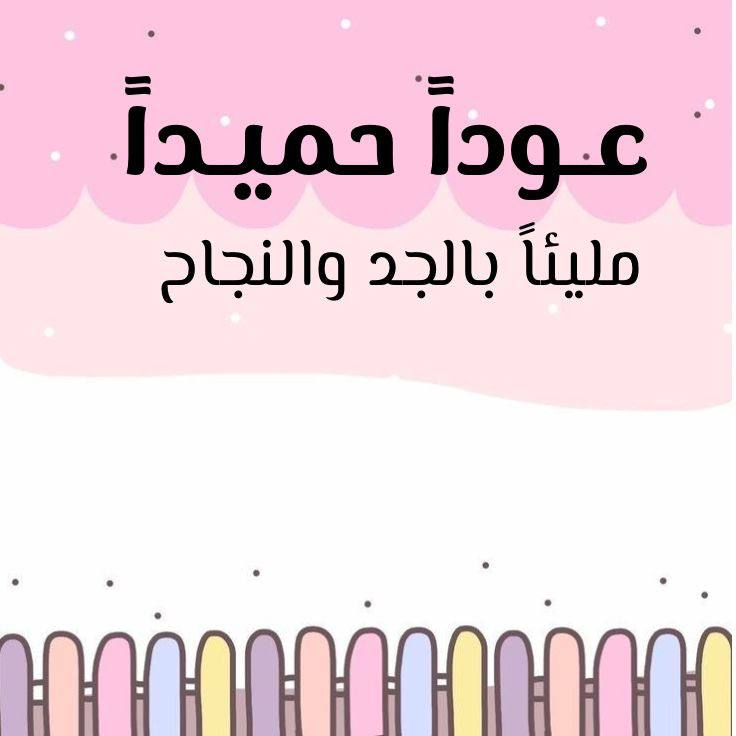 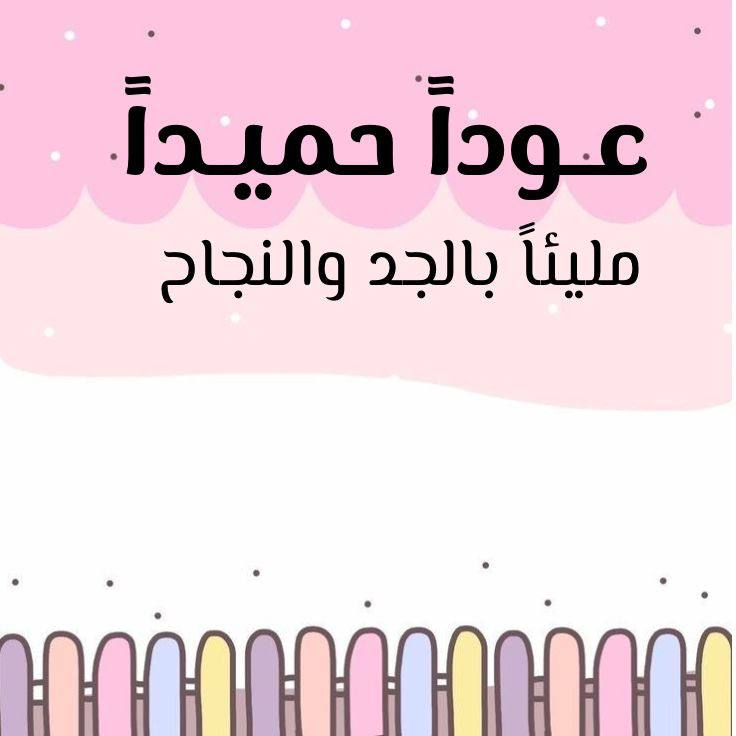 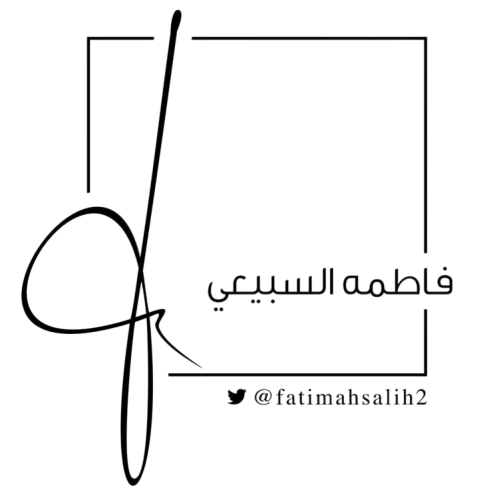 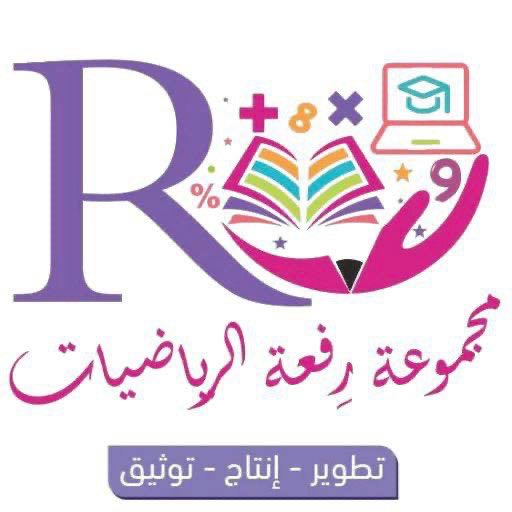 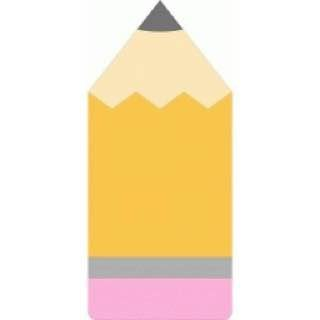 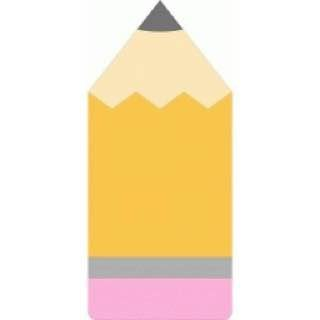 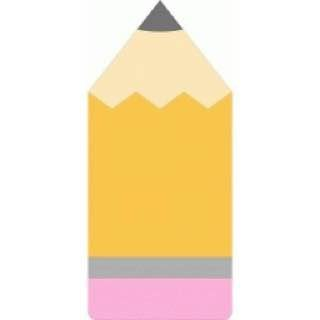 العالم ينتظرك
عوداً حميداً
ممكن إضافة 
قطعة حلوى
او هدية رمزية
معلمتك
فاطمه السبيعي
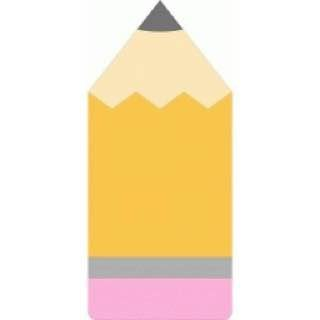 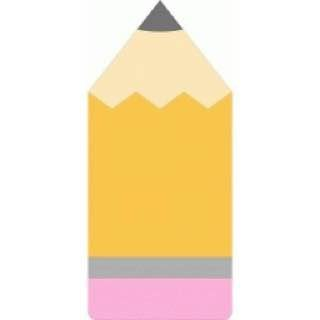 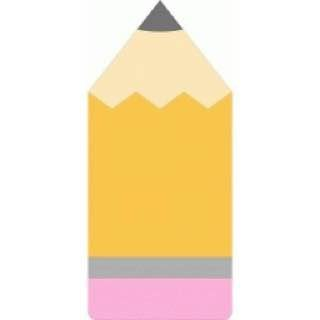 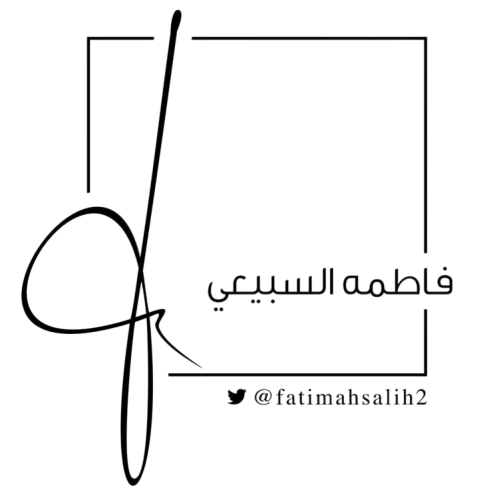 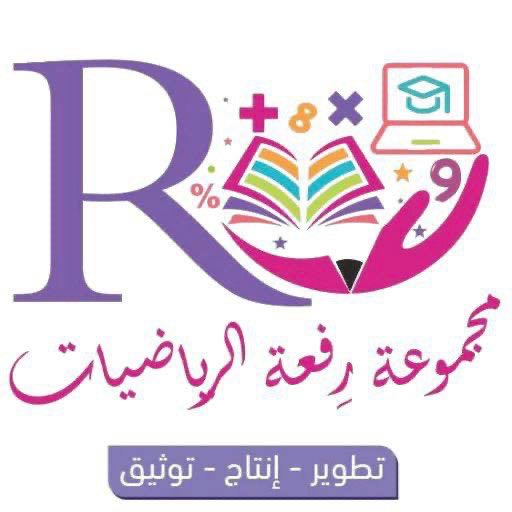 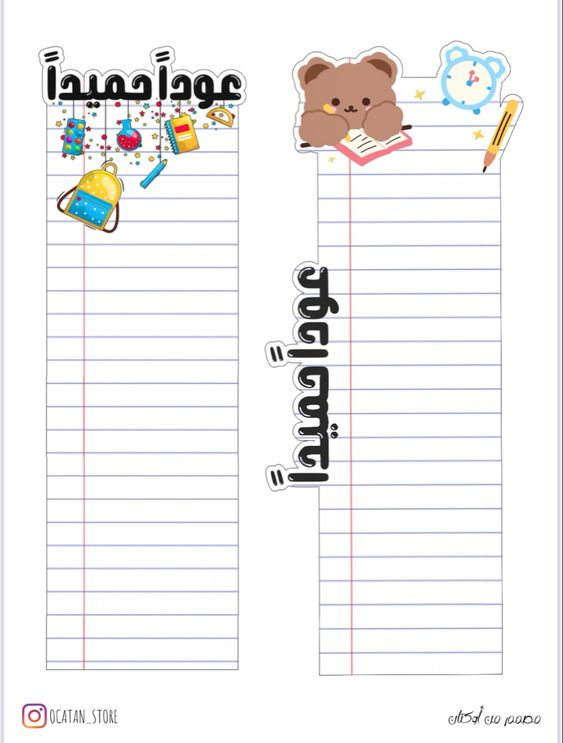 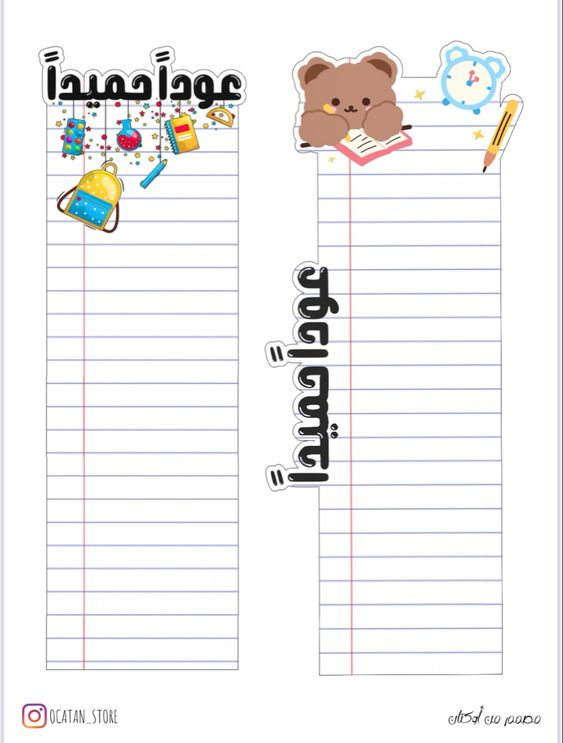 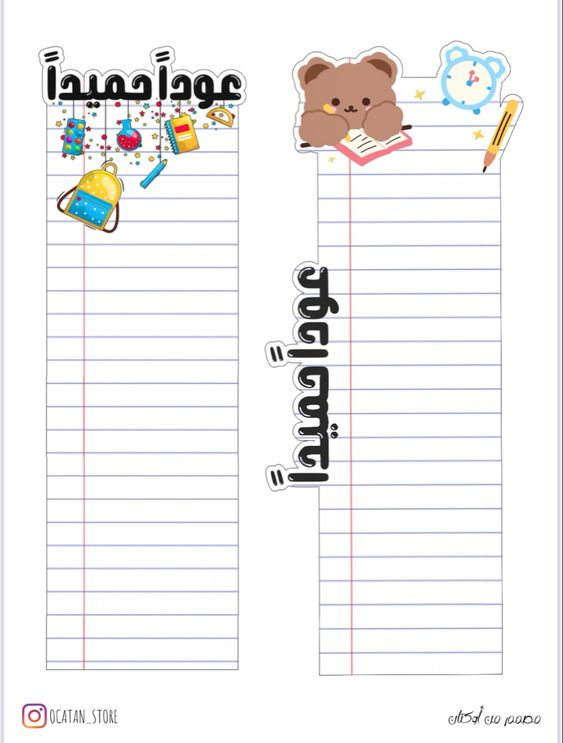 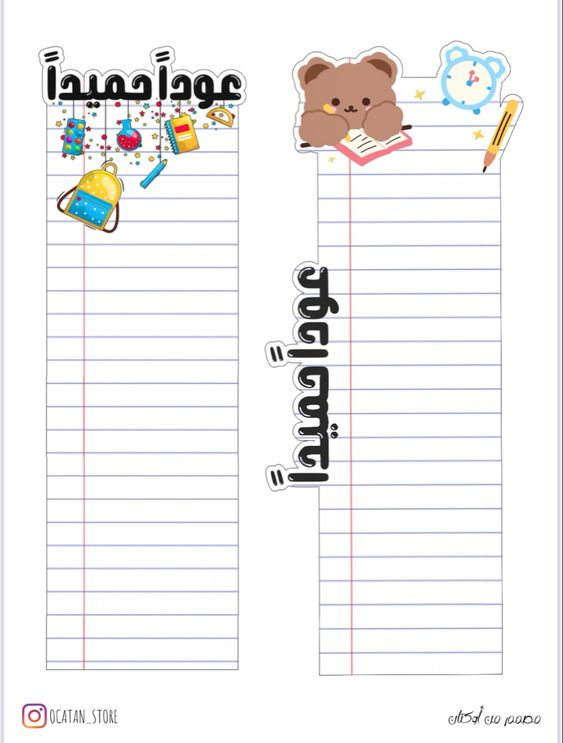 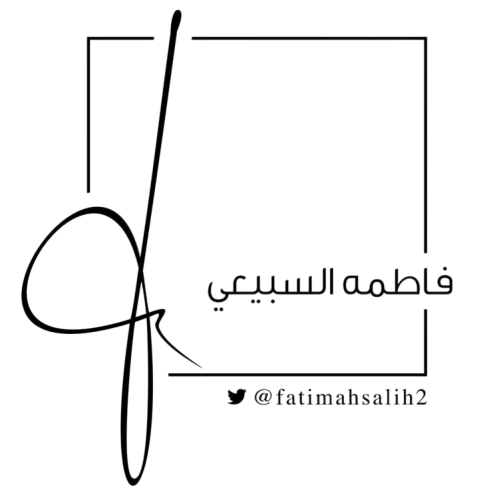 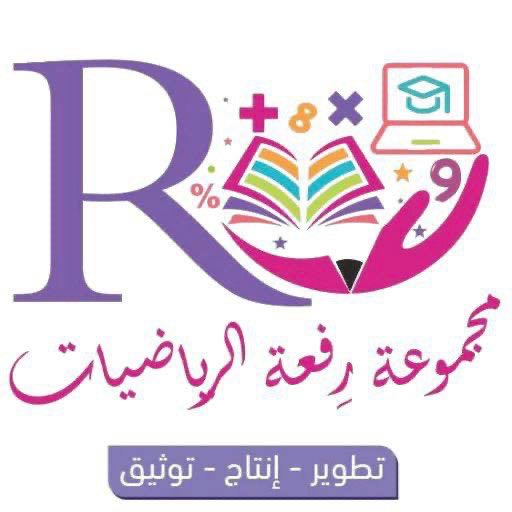 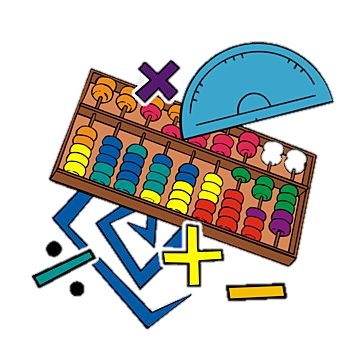 عوداً حميداً طالباتي
عامُ دراسي جديد
وطموحُ يعانق السماء

" العالم ينتظرك "

  معلمتك / فاطمه السبيعي
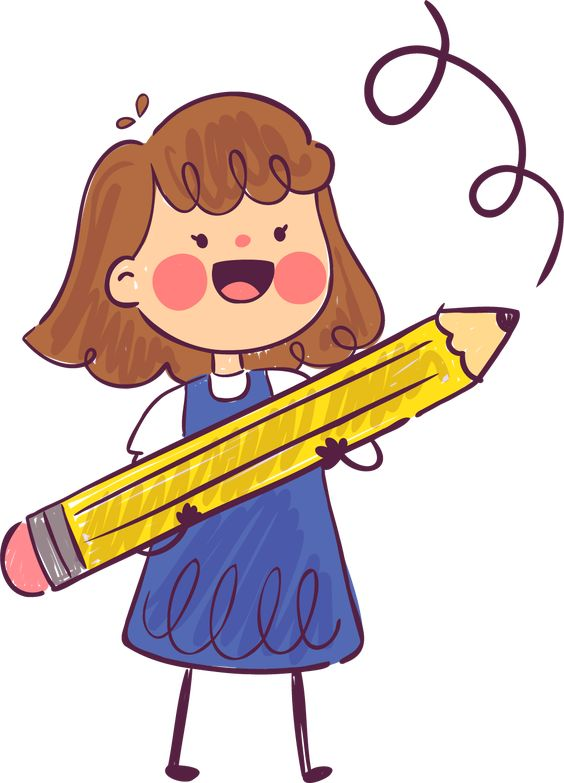 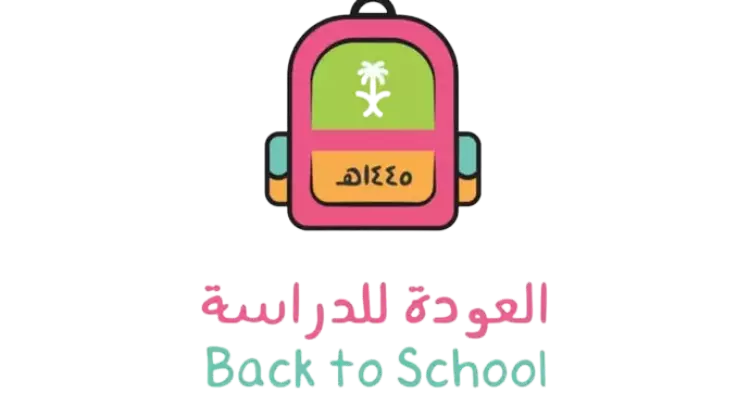 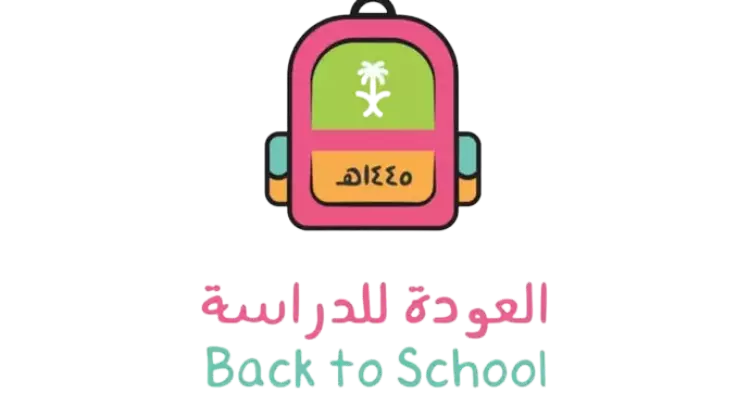 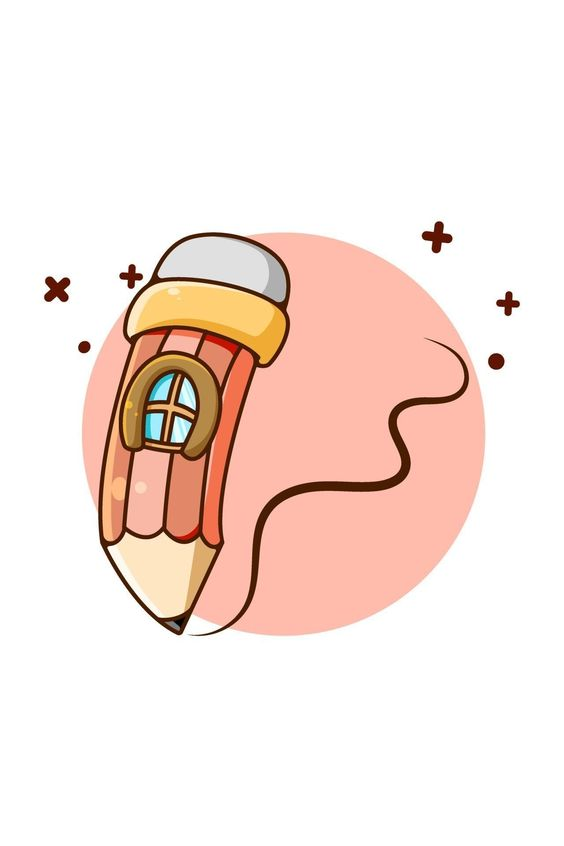 عوداً حميداً 

بهمة متجددة
وطموح يعانق السماء

" العالم ينتظرك "

معلمتك / فاطمه السبيعي
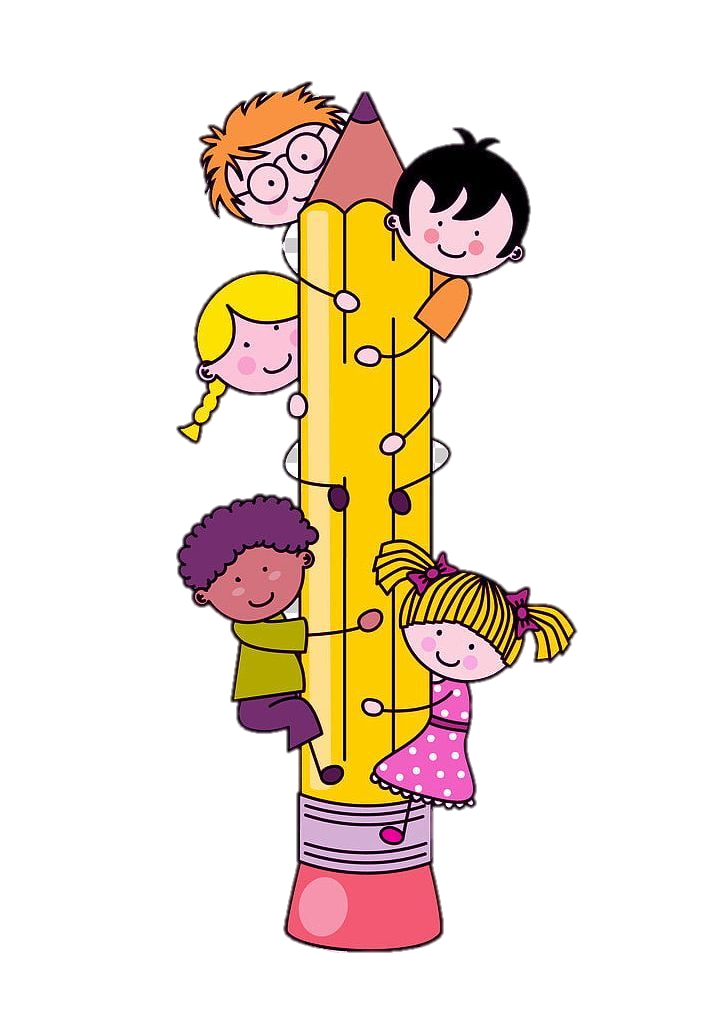 عوداً حميداً
وعامًا مليئًا بالإنجازات

" العالم ينتظرك "

معلمتك / فاطمه السبيعي
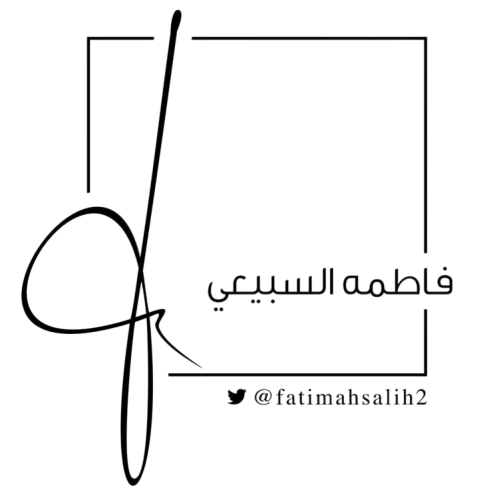